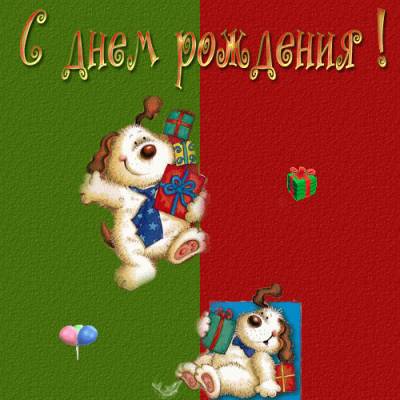 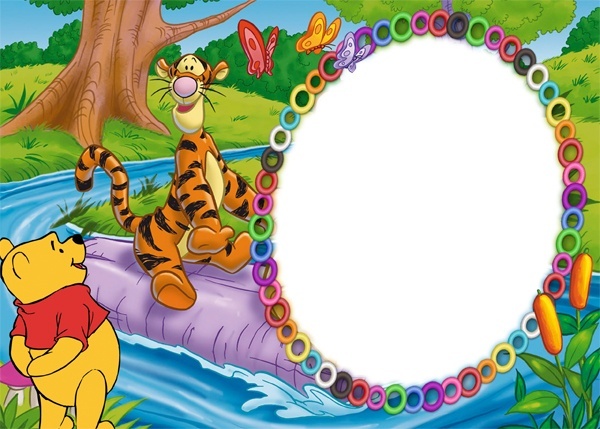 Поздравляем!
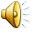 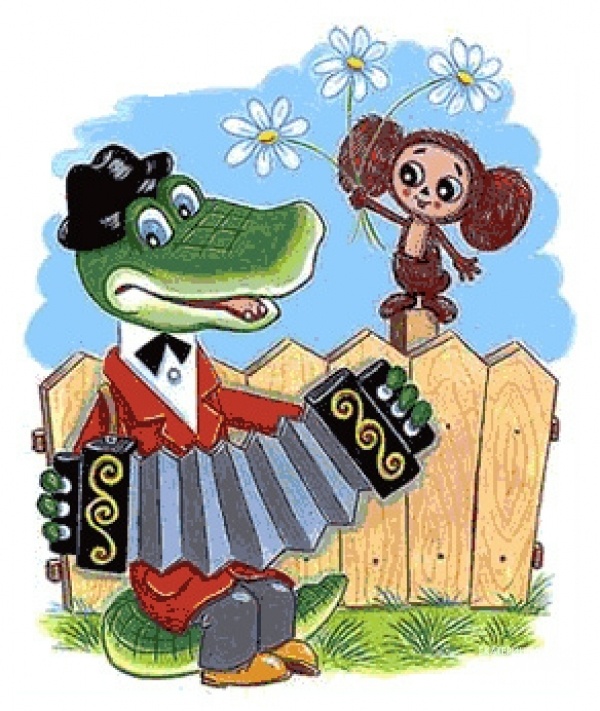 рождения
С    днем
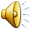 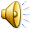 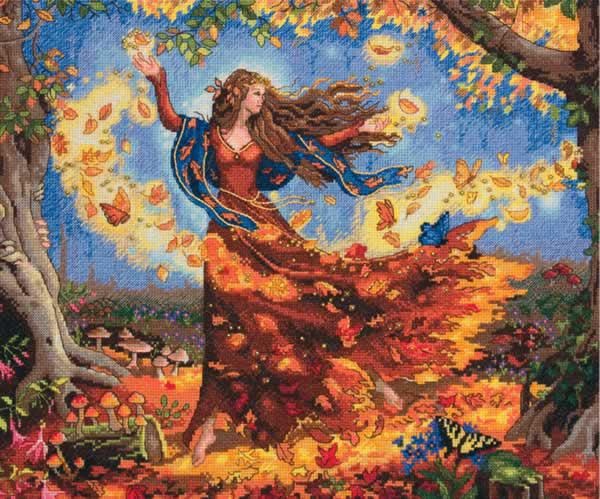 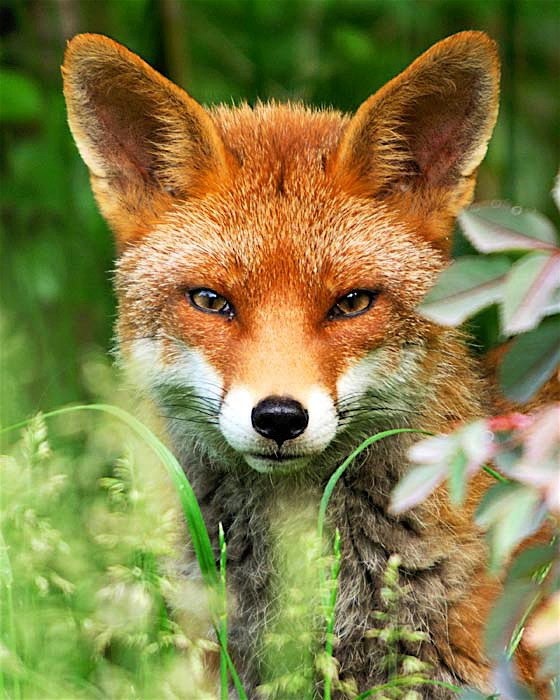 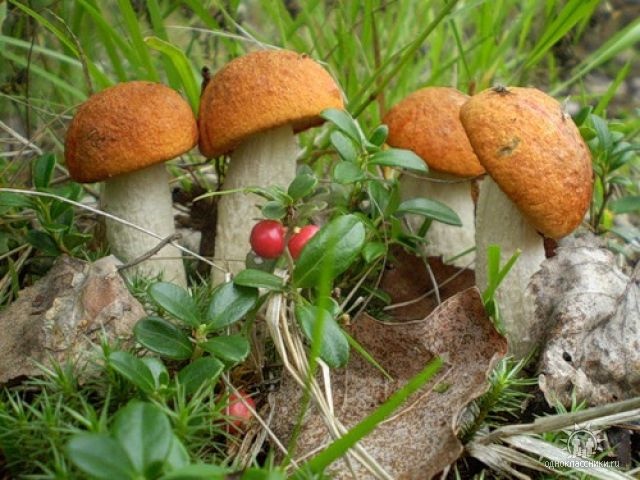 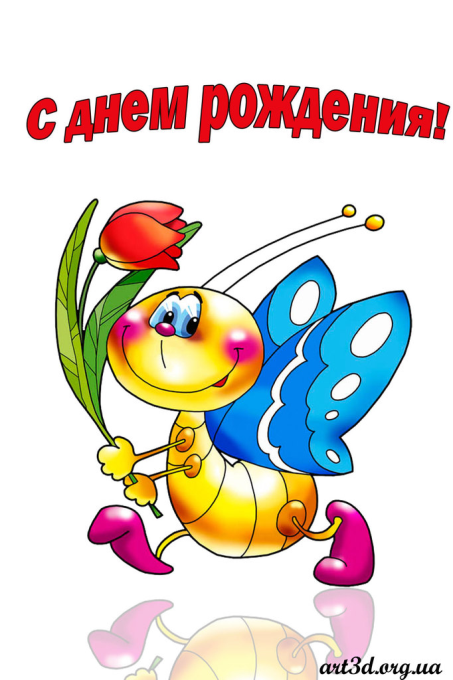 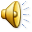 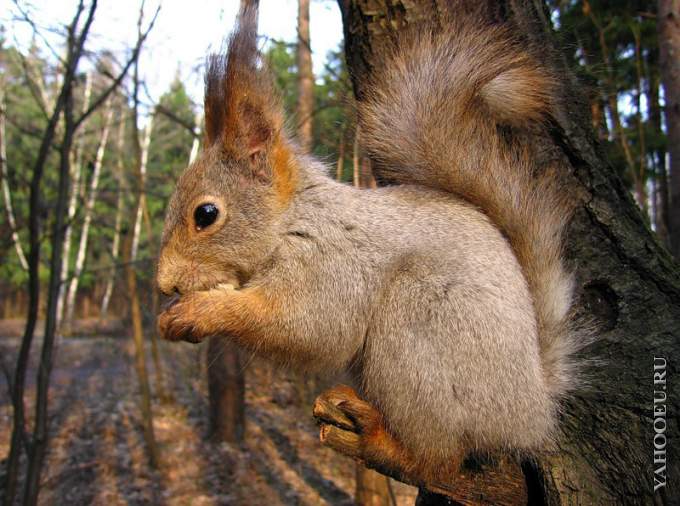 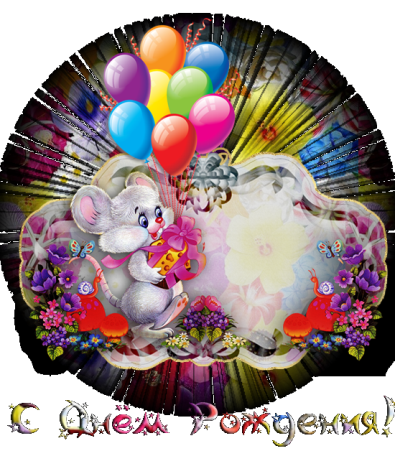 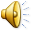 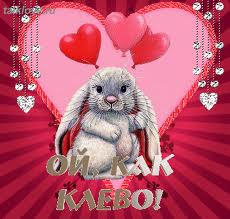 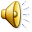 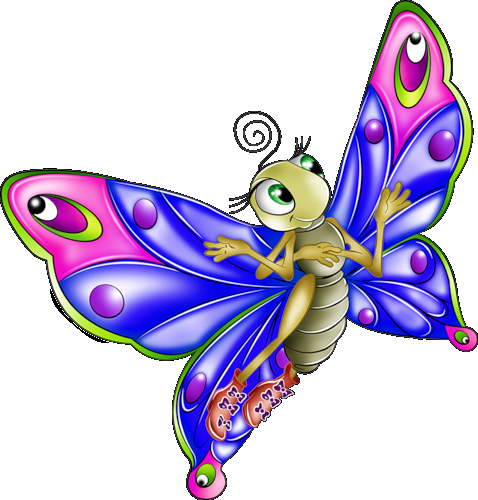 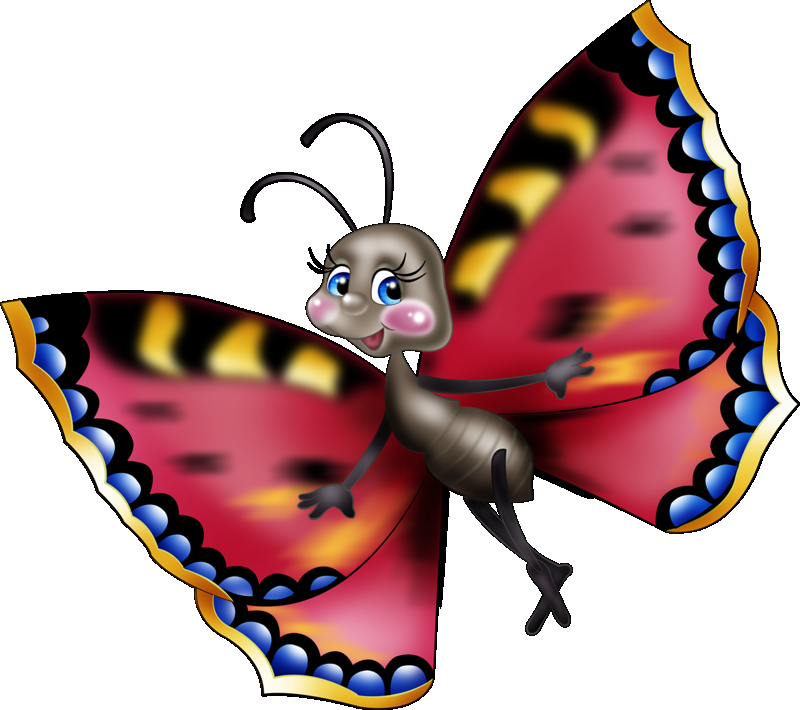 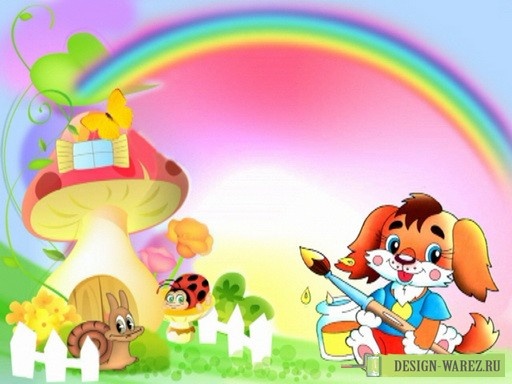 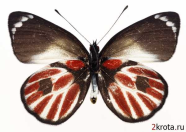 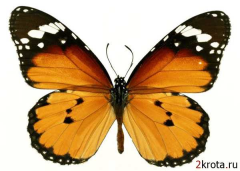 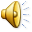 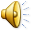 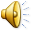 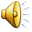 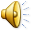 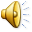 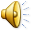